Figure 5. Selected delay-length dependent areas from single-subject (a and b) and group analyses (c). Individual ...
Cereb Cortex, Volume 17, Issue 7, July 2007, Pages 1637–1649, https://doi.org/10.1093/cercor/bhl074
The content of this slide may be subject to copyright: please see the slide notes for details.
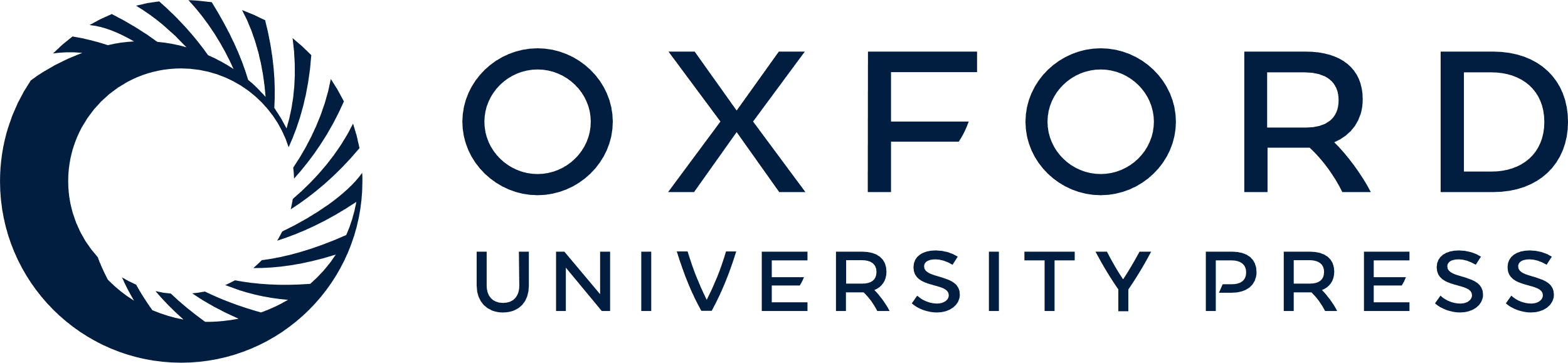 [Speaker Notes: Figure 5. Selected delay-length dependent areas from single-subject (a and b) and group analyses (c). Individual regions of interest for the contrast of intermediate minus short trials (a) and long minus intermediate trials (b) are projected in a glass brain (right and top views). 1 = right sensorimotor cortex, 2 = left aPFC, 3 = left parieto-occipital cortex (POC). Clusters (c): the right sensorimotor cluster was obtained from the contrast of intermediate- minus short-delay trials (group: t > 2.9, q(FDR)  2, P  3.3, q(FDR)  2, P < 0.05). A similar left POC was found in both contrast analyses; displayed is the time course from the cluster found by subtracting short from intermediate trials. A square window indicates the time points of interest for the left aPFC and left POC. The group clusters were projected on the group average of the Talairach normalized brains. Note that the slight spilling of the clusters from the glass brain surface is due to the fact that the surface does not reach until the superior end of Talairach space.


Unless provided in the caption above, the following copyright applies to the content of this slide: © The Author 2006. Published by Oxford University Press. All rights reserved. For permissions, please e-mail: journals.permissions@oxfordjournals.org]